Региональный этап Всероссийского конкурса научно-технологических проектов «Большие вызовы»
ПРИМЕНЕНИЕ ГРАНУЛИРОВАННОГО ПЕНОЦЕОЛИТА В КОНСТРУИРОВАНИИ ДОРОЖНОГО ПОЛОТНААВТОМОБИЛЬНОЙ ДОРОГИ V КАТЕГОРИИ














с. Чапаево, 2023
Автор:
Насырова Джессика Владиславовна,  МБОУ «Сунтарский политехнический лицей-интернат», 10 класс

Научный руководитель:
Алексеева Римма Григорьевна, учитель физики МБОУ«Сунтарский политехнический лицей-интернат»
Актуальность
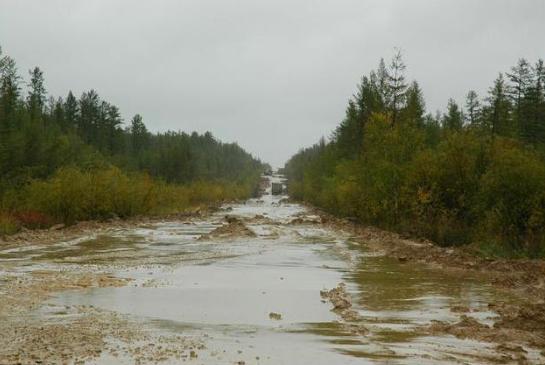 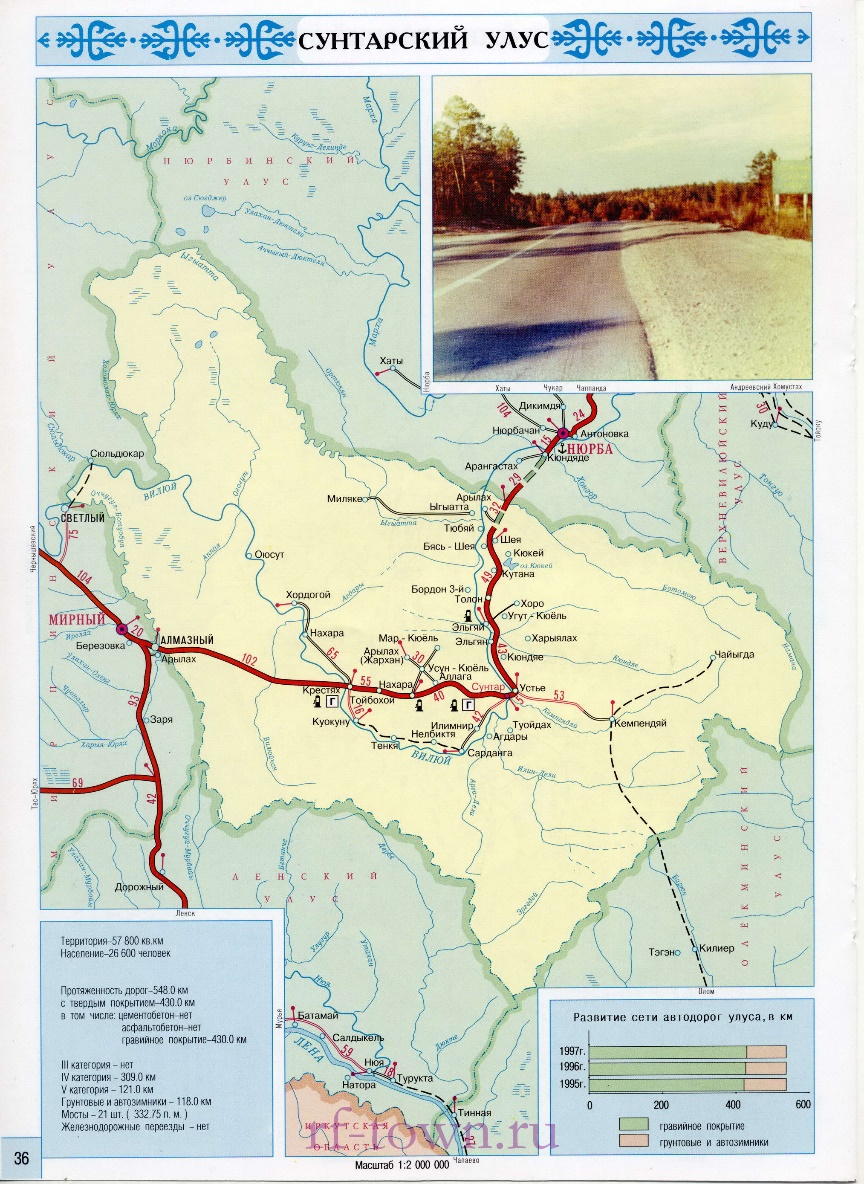 Рис.1. Карта Сунтарского улуса                                                               Рис.2. Дороги Сунтарского улуса
Цель исследования: изучение применения гранулированного пеноцеолита для строительства дорожного полотна  в качестве теплоизоляционного и морозозащитного слоя в зоне многолетней мерзлоты
Задачи:
1.Изучить научно-техническую литературу по теме исследования;
2.Обосновать конструирование дорожного полотна автомобильной дороги V категории с использованием гранулированного пеноцеолита в качестве теплоизоляционного и морозозащитного слоя;
3. Изучить физико-механические характеристики материалов дорожного полотна автомобильной дороги V категории, сконструированной в условиях многолетней мерзлоты
Объект исследования: дорожное полотно с применением гранулированного пеноцеолита в качестве теплоизоляционного и морозозащитного слоя
	Предмет исследования: физико-механические характеристики дорожного полотна с теплоизоляционным и морозозащитным слоем из гранулированного пеноцеолита
	Гипотеза: использование гранулированного пеноцеолита в качестве теплоизоляционного и морозозащитного слоя в дорожном полотне в условиях многолетних мерзлотных грунтов позволит бороться с деформациями земляного полотна и перейти на новые увеличенные межремонтные сроки эксплуатации автомобильных дорог, что в свою очередь, будет способствует существенной материальной экономии.
	
Методы исследования:
-теоретические (изучение литературы, Интернет-ресурсов);
-эмпирические (физический эксперимент, моделирование, наблюдение);
-математические (сравнительный анализ, методы обработки).
Многолетняя мерзлота
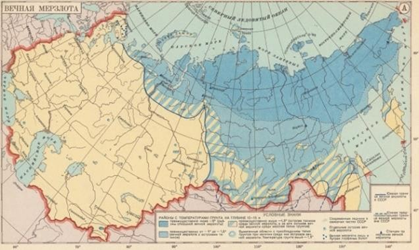 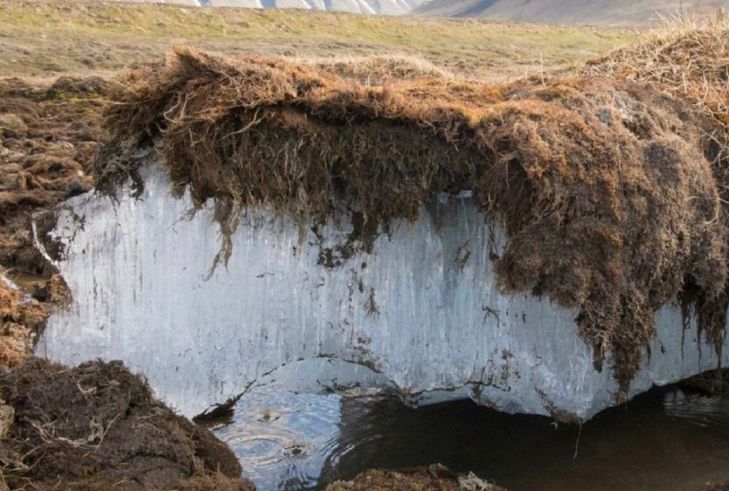 Рис.3. Карта вечной мерзлоты в Республике Саха (Якутия)                          Рис.4 Вид вечной мерзлоты
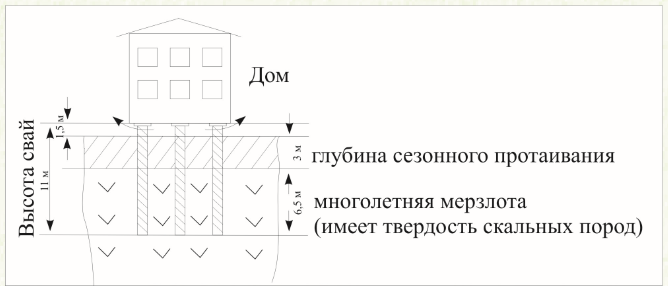 Рис.5.  Дом на сваях
Термокарстовое образование
Рис.6 Схема термокарстового образования аласов [по.Соловьeв, 1959]; Ia-равнина с содержание ледовитого комплекса; Iб- начальная стадия термокарста в виде бугристо-западного микрорельефа (былар); II-молодая термокарстовая котловина (дюедя); III-первичное термокарстовое озеро (тымпы). Условные обозначения: 1-сингенетические ледяные жилы 2- древесно-травянистый покров; 3-вода;оползни; 5-кровля многолетней мерзлоты.
Требования к теплоизоляционным материалам, применяемые в дорожных конструкциях
1.Сохранять теплоизолирующие свойства и прочность под воздействием влаги, температуры и агрессивных вод в течение всего периода эксплуатации дороги (испытания кернов по ГОСТ 17177, ГОСТ 30256);
2.Быть морозостойкими и устойчивыми к морозобойному растрескиванию (ГОСТ 10060.1);
3.Быть биостойкими (ГОСТ 12.1.005);
4.Быть нетоксичными (ГН 2.2.5.1313-03);
5.Обладать характеристиками, приведенными в таблице 1

Таблица 1. Характеристики теплоизоляционных материалов, 
применяемых в дорожных конструкциях
Конструирование дорожного полотна с теплоизоляционным слоем
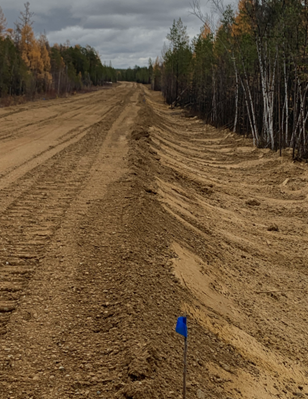 Рис.7. Схема дорожного полотна автомобильной дороги                                   Рис.8. Фото экспериментальной дороги
Дорожное полотно автомобильной дороги V категории на 45–46 км участке дороги по маршруту Устье–Кемпендяй (фото 1 в приложении B) состоит из нескольких слоев:
1 слой – земляной грунт; 2 слой – геоспан;
3 слой – теплоизоляционный из гранулированного пеноцеолита; 4 слой – геоспан;
5 слой – дорожное покрытие из местного песчаного грунта.
Материалы дорожного полотна
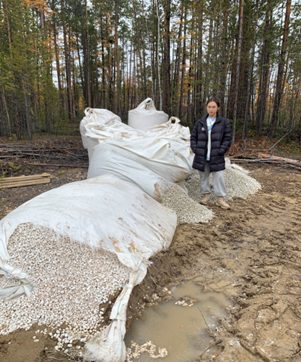 Рис.9.   Схема дорожной одежды                                                     Рис.10. Фото с материалами дорожного полотна
1.Геоспан ТН – многофункциональный тканый геотекстиль создаваемый из прочных полипропиленовых нитей. Тканая структура обеспечивает высокие показатели прочности на разрыв в продольном и поперечном направлении, а также низкую деформативность. Основные функции геотекстиля геоспан ГН: разделение слоев (предотвращает взаимопроникновение материалов), армирование (поглощает статические и динамические растягивающие нагрузки, предотвращая местные повреждения), капилляропрерывание (уменьшает деформации от морозного пучения грунта);
2. В качестве теплоизоляционного материала использован гранулированный пеноцеолит      – жесткий материал с ячеистой структурой, обладающий высокой пористостью и получаемый способом высокотемпературного вспенивания цеолитовых туфов месторождения Хонгуруу Сунтарского улуса Республики Саха (Якутия) с тунганским песком. 
3. В покрытии использовался местный песчаный грунт, который находится на правом берегу р. Вилюй, ниже устья р. Кемпендяй и прослеживается на расстояние 4-5 км. Песок представляет собой осадочную рыхлую породу, состоящую из скопления окатанных, и полуокатанных и угловатых зерен кварца, полевых шпатов и обломков горных пород размером от 0,1 – до 2 мм
Эксперимент 1. Исследование зернового состава гранулированного пеноцеолита и песка
Цель: исследование зернового состава гранулированного пеноцеолита и песка
Материалы и оборудование: гранулированный пеноцеолит, песок  стандартный набор сит для определения зернового состава (фото 2 в приложении С), весы, сосуды
Таблица 2. Таблица остатков гранулированного пеноцеолита
mнач.(пц)=146,7 г.
КРАТКИЕ ТЕОРЕТИЧЕСКИЕ СВЕДЕНИЯ
Зерновой состав природного заполнителя определяют по результатам просеивания пробы через стандартный набор, включающий в себя 13 сит с отверстиями 50; 37,5; 25; 19; 12,5; 9,5; 4,75; 2,36; 1,18; 0,6; 0,3; 0,15; и 0,075мм.
Частный остаток – это остатки на конкретном сите. Вычисляется по формуле:
ai=(мi/мнач)*100
где аi – частный остаток в %,mi-остатка на данном сите в г, м-масса просеиваемой навески
Полный остаток-это сумма остатков на данном сите + на всех более верхних. Данный расчет легко проверить, на дне должно получится 100. По известным значениям частных остатков рассчитывают полные остатки в %, на каждом сите:
Аi=a50+…+аi
где a50+…+аi – частные остатки на всех ситах с большими рамерами плюс остаток на данном сите в %
Полный проход-это доля материала от всей просеиваемой пробы, которая проходит через данные сита при просеивании. По известным данным полных остатков рассчитываем полный проход:
Pi=100-Аi
где Аi-полный остаток
График 1. Определение зернового состава крупного заполнителя
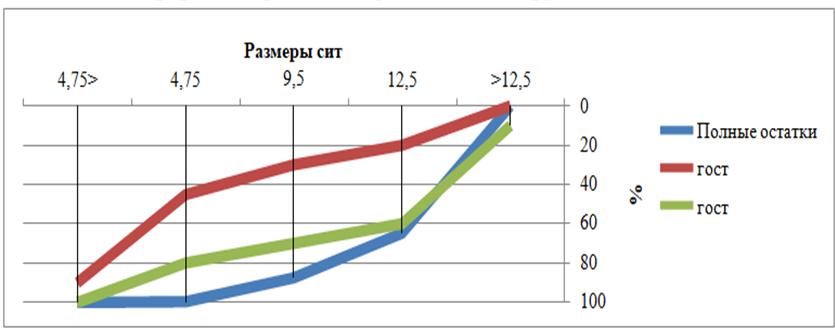 Таблица 3. Зерновой состав песка
Вывод: Из таблицы 3 видно, что наибольшая крупность песка 25 мм, наименьшая - 0,075 мм, а из таблицы 2- наибольшая крупность гранулированного пеноцеолита 12,5 мм, наименьшая - 4,75 (фото 4, 5,6 в приложении B).Мы получили фракции от 13-5 мм. Из графика видно, что фракции больше 12,5 м гранулированного пеноцеолита соответствуют требованиям ГОСТ 32496-2013 «Заполнители пористые для легких бетонов. Технические условия» и может быть использованы в качестве заполнителя для теплоизоляционных и конструкционно-теплоизоляционных бетонов. Качество рядовое.
График 2. Определение зернового состава песка
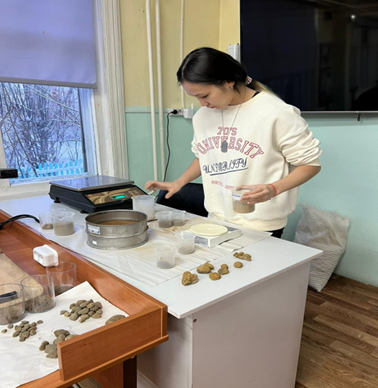 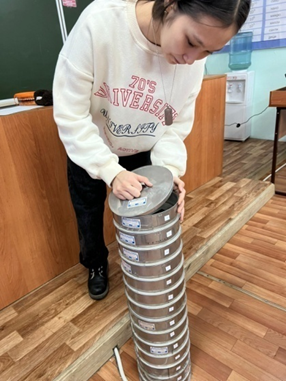 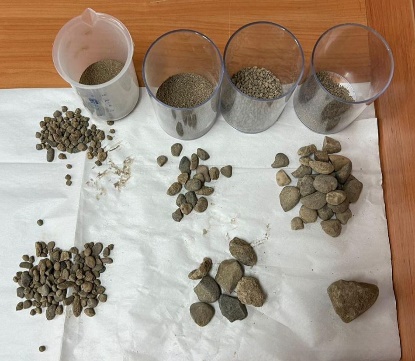 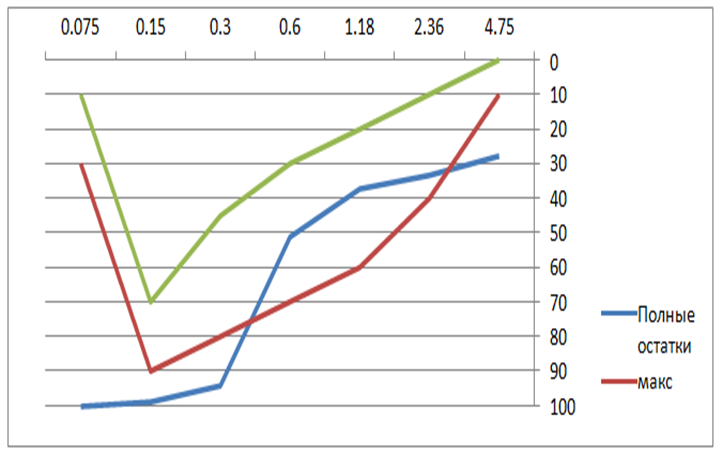 Рис. 11. Работа с набором сит по определению зернового состава
Эксперимент 2. Определение средней плотности гранулированного пеноцеолита и песка
Цель: Определить среднюю плотность пеноцеолита и песка.
Приборы и материалы: электронные весы, мерный цилиндр, гранулированный пеноцеолит, песок
Таблица 4. Определение средней плотности гранулированного пеноцеолита
Таблица 5. Определение средней  плотности песка
Эксперимент 3. Расчет межзерновой пустотности и пористого гранулированного пеноцеолита
Цель работы: рассчитать значение пористости гранулированного пеноцеолита.
Материалы: зерна гранулированного пеноцеолита.
Расчеты:
Вывод: Межзерновая пустотность составила 54,1% , по табличным данным-52%.
Пористость гранулированного пеноцеолита-60,7%.
Эксперимент 4. Определение содержания воздуха в песке
Цель: Определить содержание воздуха в песке.
Приборы и материалы: мензурка,  воронка, песок, стакан с водой
Таблица 5.Определение доли воздуха в песке
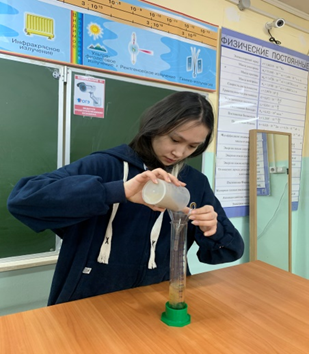 Вывод: доля объема воздуха в песке составило 40 %, а остальное 60 % - песчинки.
Эксперимент 5. Определение теплопроводности гранулированного пеноцеолита
Цель: Определить теплопроводность гранулированного пеноцеолита
Приборы и оборудования: источник постоянного тока В-24, термометр,соединительные провода
Материалы: макеты домов №1, №2
Таблица 6.Определение теплопроводности гранулированного пеноцеолита
График 3. Скорость нагревания и остывания воздуха внутри экспериментальных макетов
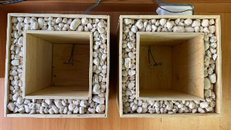 Эксперимент 6. Исследование водопоглощения
КРАТКИЕ ТЕОРЕТИЧЕСКИЕ СВЕДЕНИЯ
    Водопоглощение–способность материала впитывать и удерживать воду. Характеризуется оно количеством воды ,поглощаемой сухим материалом.Водопоглощение (%) вычисляют по формулам: 
Wm = (m2-m1/ m1) *100% (водопоглощение по массе)   (6) 
Wv = (m2- m1 / V) *100 %(объемное водопоглощение)  (7)
где m2– масса материала в насыщенном водой состоянии, кг; 
m1–масса материала в сухом состоянии, кг;
V–объем материала в естественном состоянии, м3.
Цель: исследование водопоглощения гранулированного пеноцеолита
Материалы и оборудование: электронные весы, мерный цилиндр, сосуды с водой, образцы гранулированного пеноцеолита
Таблица 7. Определение водопоглощения
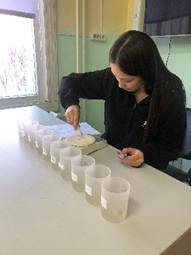 Вывод: По результатам проведенного эксперимента у образца 10 самый высокий процент водопоглощения 70%. У образцов 1 и 2 самый низкий процент водопоглощения 16,6% и 18,1%. Среднее значение водопоглощения составило 38% (по табличным данным (13,2-15,2 %).
Эксперимент 7. Исследование морозостойкости
Цель: исследование морозостойкости гранулированного пеноцеолита
Материалы и оборудование:  образцы гранулированного пеноцеолита, измерительный цилиндр, сосуды с водой
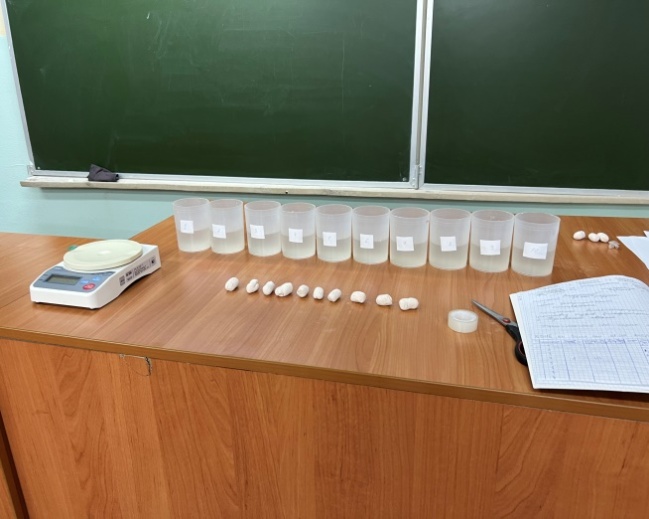 Помещение исследуемого материала в сосуд с водой в течение одного часа;
Вынимание материала из воды; 
Замораживание материала в течение одного часа; 
Наблюдение за процессом оттаивания; 
Процесс (№1-4) многократно повторить с попеременным замораживанием и оттаиванием 


Вывод: после замораживания образцов гранулриованного пеноцеолита фракции от  5 до 13 мм один час наблюдалось на глаз набухание и появление  воды. Оттаивание происходило в течение 10-15 минут
Заключение
1.Литературный обзор и исследования физико-механических свойств показали:
-с целью повышения устойчивости дорожной одежды против пучения необходимо использовать термоизолирующие прослойки для сохранения в мерзлом состоянии части основания; 
 в качестве теплоизолирующего материала на участке автомобильной дороги V категории на 45–46 км участке дороги по маршруту Устье–Кемпендяй наиболее целесообразным представляется использование гранулированного пеноцеолита - материала, обладающего комплексом уникальных эксплуатационных свойств, отвечающих самым высоким нормативным требованиям;
 преимуществами являются высокий срок его службы (более 100 лет), низкая теплопроводность, экологичность, огнестойкость, а также полное отсутствие впитывания воды делает его морозостойким, что хорошо подходит для северного климата.
           
             2. В ходе экспериментальной работы изучены физико-механические характеристики гранулированного пеноцеолита и песка. Проведенные эксперименты (оборудование и использованные методики на уровне школьного кабинета физики) не позволяют делать однозначных выводов. Исследования проводились по стандартным методикам, используемым в материаловедении, потому полученные результаты являются достоверными
СПАСИБО ЗА ВНИМАНИЕ!